ECE 454 Computer Systems ProgrammingParallel Architectures and Performance Implications (I)
Ding Yuan
ECE Dept., University of Toronto
http://www.eecg.toronto.edu/~yuan
Big picture
We know that we need parallelization 
But will more parallelization always yield better performance?





Still many open research questions
Many of the results are from the most recent research papers
throughput
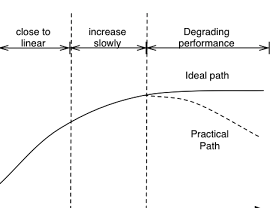 After this lec., you will have a clear
understanding of “why”
# of threads
2014-12-01
[Speaker Notes: Optimization is all about trade-offs. Just like things in the real-world, nothing is free. 
You speed up your program in one workload, it slows down in another; speed up on one computer, may slow down on another. 
This course not only help you to understand the optimizations, but it helps you to understand the tradeoffs.]
Topics
Basic parallel architectures
Cache coherence
Avoiding false sharing
Performance of cache coherence and its implications to software design (next lec.)
2014-12-01
P
P
P
P
C
C
C
C
What does “Parallel” Mean?
Processors
Caches
Memory
M
A parallel computer
A collection of processing elements 
Some method to communicate between them
communication mechanisms are key
48-core AMD Opteron
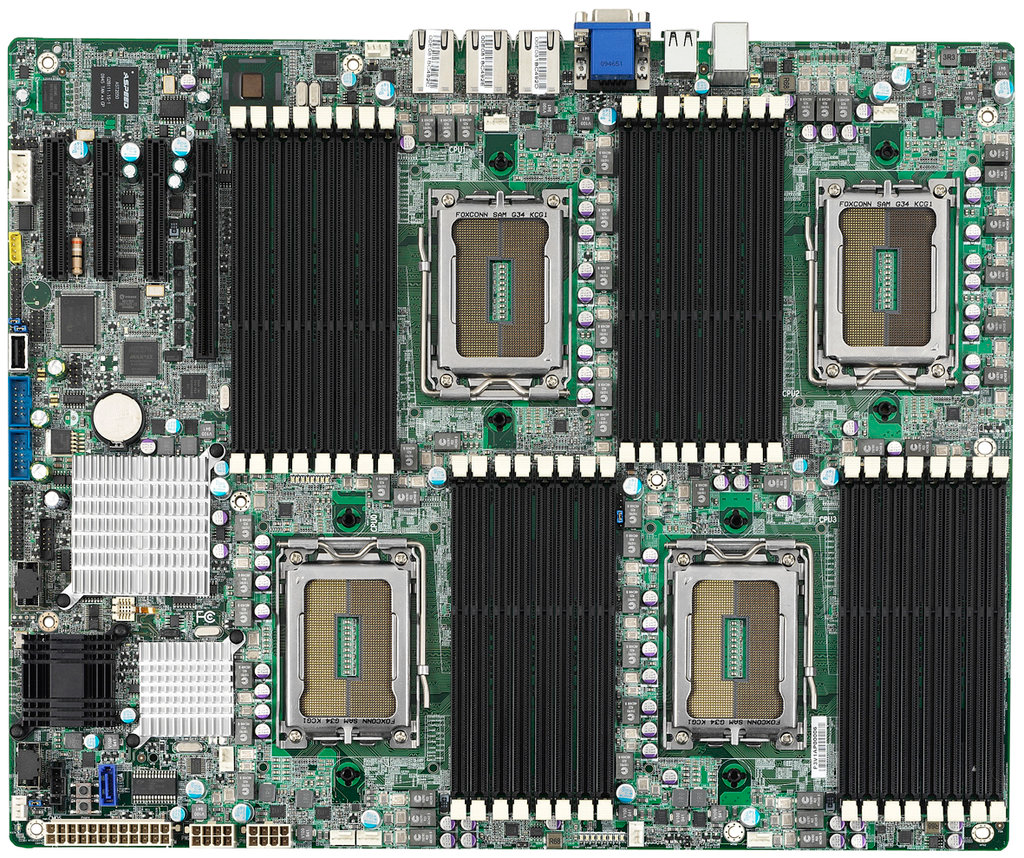 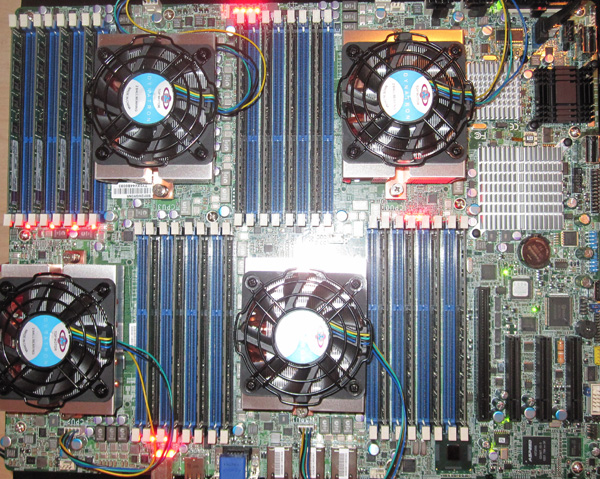 2014-12-01
Data Communication Mechanisms
Shared Memory (aka shared address space, SAS)
Any processor can directly reference any memory location 
Communication occurs implicitly through loads and stores
Requires separate synchronization mechanisms


Message Passing
Communication via explicit I/O operations (messages)
focus for now
later
Cache Coherence
The Problem
Multi-core results in multiple copies of the data being cached, how do you keep them consistent to each other?
Consistency (or coherence): “the behavior is equivalent to there being only a single copy of the data except for the performance benefit of the cache.” [Gray and Cheriton 83]
Processor
Processor
L1 Cache
0x40130000
…
0x40130000
Blocks 
(cache lines)
Other cache levels, interconnect, Memory
2014-12-01
Writes to shared data complicates the problem!
2014-12-01
Shared Memory (X=2)
Example: The Cache Coherence Problem
Store X=3
Thread A:
Thread B:
X = ?
Load X
Processor
Processor
Data
Data
Tag
Tag
Cache
Cache
X
-
2
-
Problems with the Intuition
“Reading a location should return latest value written”
“Latest” is not well-defined!
Even in sequential case:
“last” is defined in terms of program order, not time
Order of operations in machine language presented to processor
processor may execute operations out of order
In parallel case:
program order defined within a thread
but need to make sense of orders across threads
Must define a meaningful semantics
“cache coherence” of a single location
P
P
P
P
Cache
Easy Solution: A Single Shared Cache
Processors share a single L1 cache 
avoids the problem of coherence
no redundancy, no coherence problem
Useful for very small machines
     + fine-grain sharing and prefetch effects
- limited cache bandwidth
- does not scale
Processor
Processor
2
X
Memory (X=2)
Shared Cache Example: Prefetch Effects
Load X
Thread A:
Thread B:
Load X
Data
Tag
Cache
Miss!
Hit!
C
C
…
(motherboard)
P
P
P
P
C
C
C
C
Dual-core
Dual-core
M
SMP
(Symmetric multiprocessing)
Private (L1) cache
Modern processors have private L1 cache/core
2014-12-01
Data
Data
Tag
Tag
-
-
-
-
Coherence problem
Load X
Thread A:
Thread B:
Processor
Processor
Cache
Cache
Shared Memory (X=2)
Data
Data
Tag
Tag
-
-
-
-
Coherence problem
Load X
Thread A:
Thread B:
Processor
Processor
Cache
Cache
Read
Shared Memory (X=2)
Data
Data
Tag
Tag
-
X
-
2
Coherence problem
Load X
Thread A:
Thread B:
Processor
Processor
Cache
Cache
Read
Fill
Shared Memory (X=2)
Data
Data
Tag
Tag
-
X
-
2
Coherence problem
Store X=3
Thread A:
Thread B:
Processor
Processor
Cache
Cache
Shared Memory (X=2)
Data
Data
Tag
Tag
X
X
3
2
Coherence problem
Store X=3
Thread A:
Thread B:
Processor
Processor
Cache
Cache
Inconsistency!
Shared Memory (X=2)
How to solve it?
Add three states to each cache line
Dirty – you have written to the cache line
Inconsistent with the primary storage (RAM or last-level cache)
Cannot share with other cores
Read-only – you are reading the cache line
Consistent with the primary storage
Can share with other cores
Invalid 
Also called MSI (modified, shared, invalid) protocol
Modified = Dirty
Shared = Read-only
Invalid
2014-12-01
Data
Data
State
State
Tag
Tag
Invalid
Invalid
-
-
-
-
MSI Coherence
Thread A:
Thread B:
Processor
Processor
Cache
Cache
Shared Memory (X=2)
Data
Data
State
State
Tag
Tag
Invalid
Invalid
-
-
-
-
Shared Memory (X=2)
MSI Coherence
Load X
Thread A:
Thread B:
Processor
Processor
Cache
Cache
Read
Data
Data
State
State
Tag
Tag
Invalid
Shared
-
X
-
2
Shared Memory (X=2)
MSI Coherence
Load X
Thread A:
Thread B:
Processor
Processor
Cache
Cache
Read
Fill
Data
Data
State
State
Tag
Tag
Invalid
Shared
-
X
-
2
Shared Memory (X=2)
MSI Coherence
Load X
Store X=3
Thread A:
Thread B:
Processor
Processor
Cache
Cache
Invalidation
invalidates all other copies
Data
Data
State
State
Tag
Tag
Invalid
Invalid
-
-
-
-
Shared Memory (X=2)
MSI Coherence
Load X
Store X=3
Thread A:
Thread B:
Processor
Processor
Cache
Cache
Invalidation
Invalidation
invalidates all other copies
[Speaker Notes: Question: does the invalidation needs to wait the acks from all the other cores?
Yes! b/c if the cache line is in “M” state of the other core, that core will need to write to shared mem. (or send the data to original core), before the current core brings in the most up to date line. 
Why bothers since current core needs to rewrite to it anyway (so we can write to staled data) --- might be different bytes of the cache line.]
Data
Data
State
State
Tag
Tag
Modified
Invalid
X
-
3
-
Shared Memory (X,2 (stale))
MSI Coherence
Load X
Store X=3
Thread A:
Thread B:
Processor
Processor
Cache
Cache
Invalidation
Invalidation
Improving MSI
MSI works 
But how about performance?
What if a lot of reads and writes on a cache line that only exists in one cache?
Every write to Shared will generate an invalidation request!
Solution: add Exclusive state
MSI -> MESI (aka Illinois protocol)
Exclusive: the current core has the only copy of that block
And it is consistent with the memory
write to Exclusive state will NOT generate invalidation request
2014-12-01
[Speaker Notes: Another state, “owned”, can be added (MOESI). the problem with MESI is that every read to a cache line that is dirty on a remote cache will cause a write-back. Owned state essentially allow dirty sharing.]
MESI Details: Writing
If attempt to write to a block that is “shared” or “invalid”
Called a “write miss”
Must first get block in exclusive state before writing to it
generates a read-exclusive request
Causes invalidations to be sent to any cache with a copy
Completes when there are no more valid copies
Can then perform the write and enter the “modified” state
MESI typically built on caches that are “write-back”
Writes don’t propagate beyond the cache
If a “modified” block is replaced, write it back to the next level
Cache Coherence
Example1
Data
Data
State
State
Tag
Tag
Invalid
Invalid
-
-
-
-
Example1: MESI Coherence
Thread A:
Thread B:
Processor
Processor
Cache
Cache
Shared Memory (X=2)
Data
Data
State
State
Tag
Tag
Invalid
Invalid
-
-
-
-
Example1: MESI Coherence
Load X
Thread A:
Thread B:
Processor
Processor
Cache
Cache
Shared Memory (X=2)
Data
Data
State
State
Tag
Tag
Invalid
Invalid
-
-
-
-
Read
Example1: MESI Coherence
Load X
Thread A:
Thread B:
Processor
Processor
Cache
Cache
Shared Memory (X=2)
Data
Data
State
State
Tag
Tag
Excl
Invalid
X
-
2
-
Fill
Example1: MESI Coherence
Load X
Thread A:
Thread B:
Processor
Processor
Cache
Cache
Read
Shared Memory (X=2)
Data
Data
State
State
Tag
Tag
Excl
Invalid
X
-
2
-
Example1: MESI Coherence
Load X
Thread A:
Thread B:
Load X
Processor
Processor
Cache
Cache
Shared Memory (X=2)
Data
Data
State
State
Tag
Tag
Excl
Invalid
X
-
2
-
Read
Example1: MESI Coherence
Load X
Thread A:
Thread B:
Load X
Processor
Processor
Cache
Cache
Shared Memory (X=2)
Data
Data
State
State
Tag
Tag
Share
Share
X
X
2
2
Fill
Notify Shared
Example1: MESI Coherence
Load X
Thread A:
Thread B:
Load X
Processor
Processor
Cache
Cache
Read
Shared Memory (X=2)
Cache Coherence
Example2
Data
Data
State
State
Tag
Tag
Invalid
Invalid
-
-
-
-
Example2: MESI Coherence
Thread A:
Thread B:
Processor
Processor
Cache
Cache
Shared Memory (X=2)
Data
Data
State
State
Tag
Tag
Invalid
Invalid
-
-
-
-
Shared Memory (X=2)
Example2: MESI Coherence
Load X
Thread A:
Thread B:
Processor
Processor
Cache
Cache
Read
Data
Data
State
State
Tag
Tag
Invalid
Excl.
-
X
-
2
Shared Memory (X=2)
Example2: MESI Coherence
Load X
Thread A:
Thread B:
Processor
Processor
Cache
Cache
Read
Fill
Data
Data
State
State
Tag
Tag
Invalid
Excl.
-
X
-
2
Shared Memory (X=2)
Example2: MESI Coherence
Load X
Store X=3
Thread A:
Thread B:
Processor
Processor
Cache
Cache
Read-Exclusive
read-exclusive invalidates all other copies
Data
Data
State
State
Tag
Tag
Invalid
Invalid
-
-
-
-
Shared Memory (X=2)
Example2: MESI Coherence
Load X
Store X=3
Thread A:
Thread B:
Processor
Processor
Cache
Cache
Read-Exclusive
Invalidation
read-exclusive invalidates all other copies
Data
Data
State
State
Tag
Tag
Dirty
Invalid
X
-
3
-
Shared Memory (X, 2 (out of date) )
Example2: MESI Coherence
Load X
Store X=3
Thread A:
Thread B:
Processor
Processor
Cache
Cache
Fill
Read-Exclusive
Invalidation
the state ‘dirty’ implies exclusiveness
Cache Coherence
Example3
Data
Data
State
State
Tag
Tag
-
-
-
-
Example3: Basic Coherence
Thread A:
Thread B:
Processor
Processor
Cache
Cache
Shared Memory (X=2)
Data
Data
State
State
Tag
Tag
-
-
-
-
Example3: Basic Coherence
Store X=5
Thread A:
Thread B:
Processor
Processor
Cache
Cache
Shared Memory (X=2)
Data
Data
State
State
Tag
Tag
-
-
-
-
Read-Exclusive
Example3: Basic Coherence
Store X=5
Thread A:
Thread B:
Processor
Processor
Cache
Cache
Shared Memory (X=2)
Data
Data
State
State
Tag
Tag
Dirty
X
-
5
-
Fill
Example3: Basic Coherence
Store X=5
Thread A:
Thread B:
Processor
Processor
Cache
Cache
Read-Exclusive
Shared Memory (X=out-of-date)
Data
Data
State
State
Tag
Tag
Dirty
X
-
5
-
Example3: Basic Coherence
Store X=5
Thread A:
Thread B:
Load X
Processor
Processor
Cache
Cache
Shared Memory (X, 2 (out of date))
Data
Data
State
State
Tag
Tag
Dirty
X
-
5
-
Read
Example3: Basic Coherence
Store X=5
Thread A:
Thread B:
Load X
Processor
Processor
Cache
Cache
Shared Memory (X=out-of-date)
Data
Data
State
State
Tag
Tag
Dirty
X
-
5
-
Read request
Example3: Basic Coherence
Store X=5
Thread A:
Thread B:
Load X
Processor
Processor
Cache
Cache
Read
Shared Memory (X=out-of-date)
Data
Data
State
State
Tag
Tag
Share
X
-
5
-
Update
Example3: Basic Coherence
Store X=5
Thread A:
Thread B:
Load X
Processor
Processor
Cache
Cache
Read request
Read
Shared Memory (X=5)
Data
Data
State
State
Tag
Tag
Share
Share
X
X
5
5
Update
Fill
Example3: Basic Coherence
Store X=5
Thread A:
Thread B:
Load X
Processor
Processor
Cache
Cache
Read request
Read
Shared Memory (X=5)
Avoiding False Sharing
Data
Data
State
State
Tag
Tag
-,-
False Sharing
Store X=5
Thread A:
Thread B:
Processor
Processor
Cache
Cache
-,-
-,-
-,-
Read-Exclusive
Shared Memory (X=0,Y=0)
X and Y are on the same cache line
Data
Data
State
State
Tag
Tag
Dirty
X,Y
5,0
Fill
False Sharing
Store X=5
Thread A:
Thread B:
Processor
Processor
Cache
Cache
-,-
-,-
Read-Exclusive
Shared Memory (X,Y=out-of-date)
Data
Data
State
State
Tag
Tag
Dirty
X,Y
5,0
False Sharing
Store X=5
Thread A:
Thread B:
Store Y=2
Processor
Processor
Cache
Cache
-,-
-,-
Read-Exclusive
Invalidation
Shared Memory (X,Y=out-of-date)
Data
Data
State
State
Tag
Tag
-,-
-,-
False Sharing
Store X=5
Thread A:
Thread B:
Store Y=2
Processor
Processor
Cache
Cache
-,-
-,-
update
Invalidation
Read-Exclusive
Shared Memory (X=5,Y=0)
Data
Data
State
State
Tag
Tag
-,-
-,-
False Sharing
Store X=5
Thread A:
Thread B:
Store Y=2
Processor
Processor
Cache
Cache
X,Y
5,2
update
fill
Invalidation
Read-Exclusive
Shared Memory (X,Y=out-of-date)
Data
Data
State
State
Tag
Tag
Dirty
-,-
-,-
False Sharing
Store X=5
Thread A:
Thread B:
Store Y=2
Processor
Processor
Cache
Cache
X,Y
5,2
update
fill
Invalidation
Read-Exclusive
Shared Memory (X,Y=out-of-date)
Data
Data
State
State
Tag
Tag
-,-
-,-
False Sharing
while(1)
 Store X=5
while(1)
 Store Y=2
Thread A:
Thread B:
Processor
Processor
Cache
Cache
-,-
-,-
Shared Memory (X,Y=out-of-date)
X,Y cache line will ping-pong back & forth
False Sharing Summary
Cache blocks attempt to exploit locality
Multiple data elements move together on one block
Cache blocks can cause “false sharing”
2 threads accessing distinct locations on one block
Block will ping-pong as if accessing same location
Avoid false sharing by careful data arrangement
ensure that elements to be shared separately are mapped to separate cache blocks
Eg., insert padding (unused data between shared items) 
Whose responsibility? compiler? malloc? programmer?